Job Position
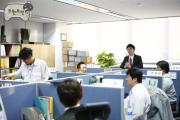 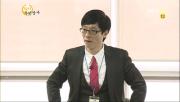 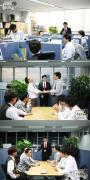 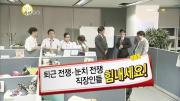 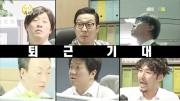 Salary
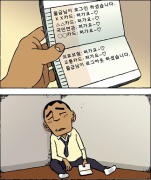 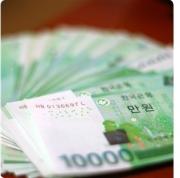 Foreign Language
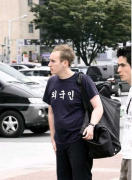 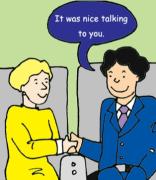 Personality
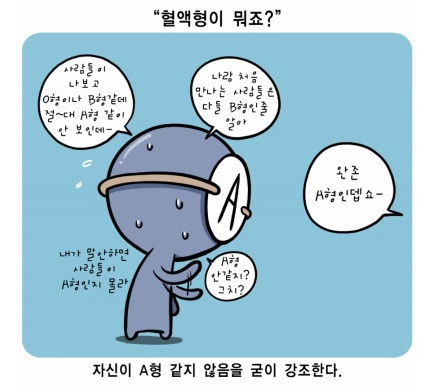 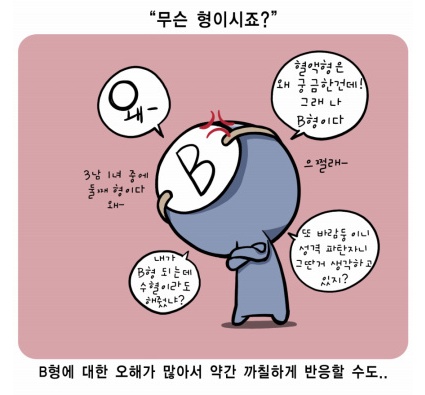 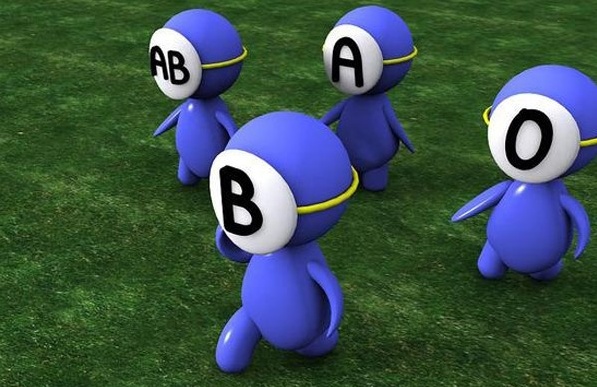 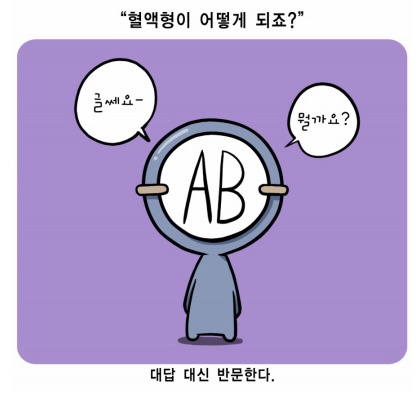 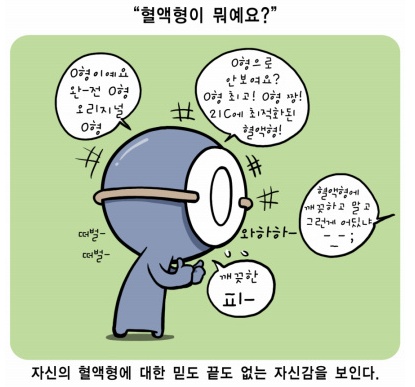 Relationship
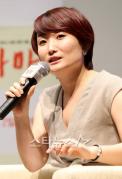 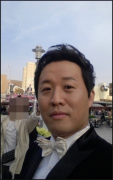